Keep Working to Keep Growing
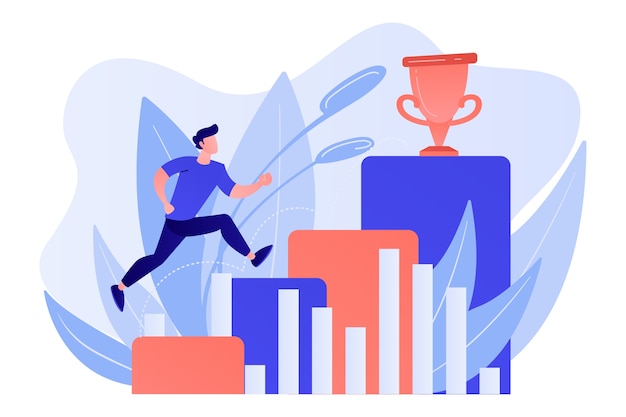 [Speaker Notes: Notes for Teacher - < Information for further reference or explanation >
Suggestions: <Ideas/ Images/ Animations / Others – To make better representation of the content >
Source of Multimedia used in this slide -  https://www.freepik.com/free-vector/businessman-jumps-graph-columns-way-success-positive-thinking-success-achievement-self-confidence-concept-white-background_11668414.htm By vectorjuice]
Introducing Rahul
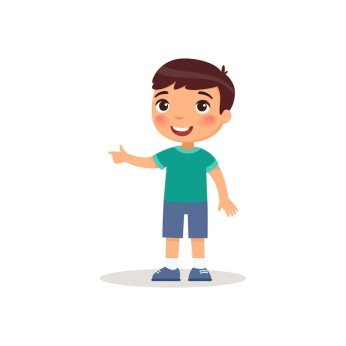 Rahul is an intelligent and talented child.
Rahul
But he is lazy. He is never regular in his studies or activities.
[Speaker Notes: Notes for Teacher - < Information for further reference or explanation >
Suggestions: <Ideas/ Images/ Animations / Others – To make better representation of the content >
Source of Multimedia used in this slide –
Boy: https://www.freepik.com/free-vector/little-boy-pointing-with-index-finger-flat-vector-illustration_9871189.htm By nizovatina]
Rahul’s Dream
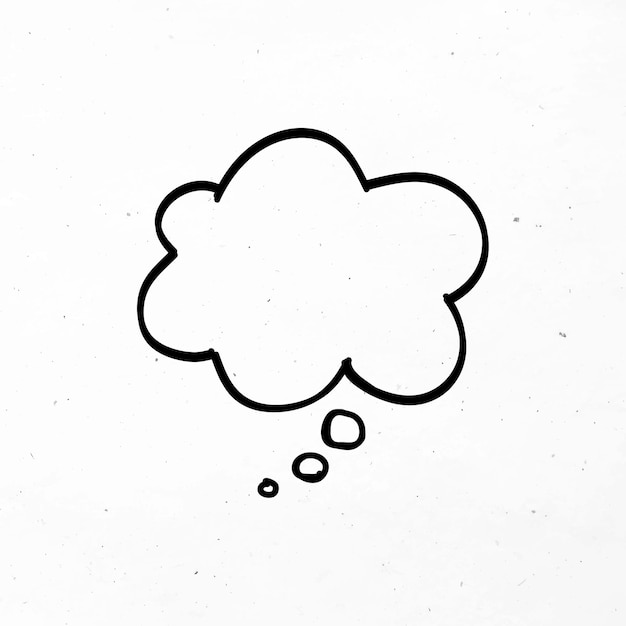 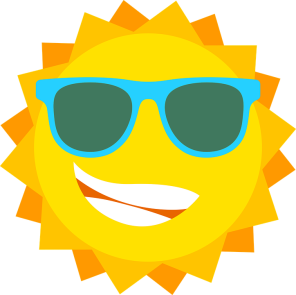 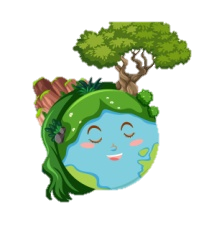 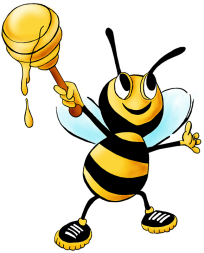 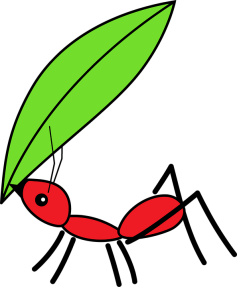 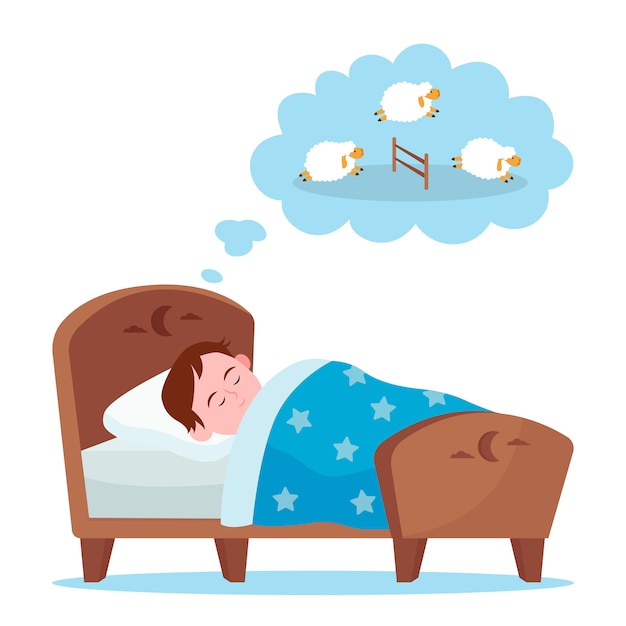 [Speaker Notes: Notes for Teacher - < Information for further reference or explanation >
Suggestions: <Ideas/ Images/ Animations / Others – To make better representation of the content >
Source of Multimedia used in this slide -  
Boys: https://www.freepik.com/free-vector/little-boy-lying-bed-counting-sheep_9650026.htm By pch.vector
Bubble: https://www.freepik.com/free-vector/thought-bubble-black-business-icon-clipart_16339902.htm By rawpixel.com
Earth: https://www.freepik.com/free-vector/smiling-earth-planet-with-green-hair_22746504.htm By brgfx
Sun: https://pixabay.com/vectors/sun-cartoon-character-graphic-5277491/
Ant: https://pixabay.com/illustrations/ant-cartoon-insect-bug-cute-5535447/
Bee: https://pixabay.com/illustrations/honey-bee-bee-honey-icon-bee-icon-469560/]
Rahul’s Dream
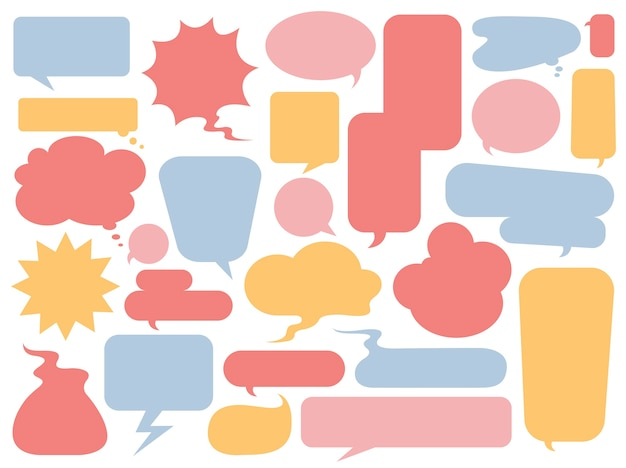 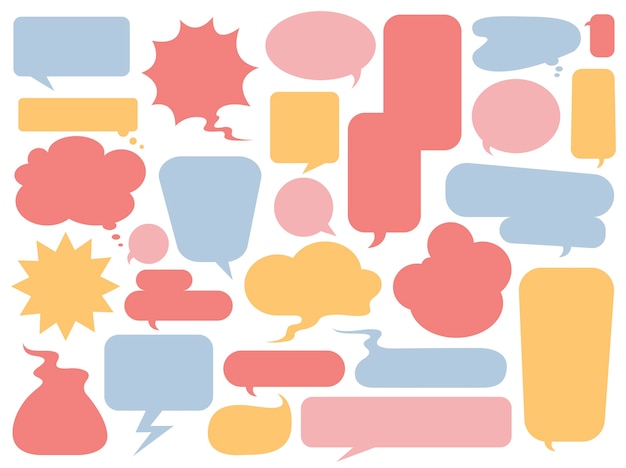 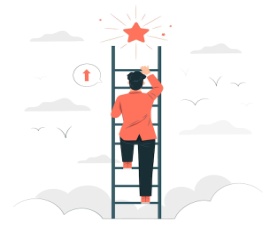 We have all come to teach you the importance of continuous efforts in life.
WELCOME! 
What brings you here?
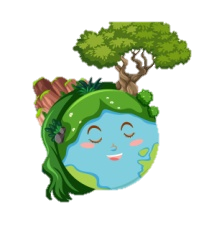 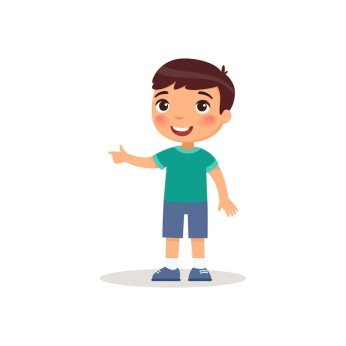 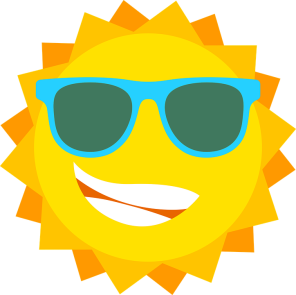 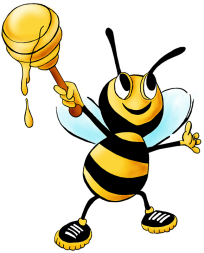 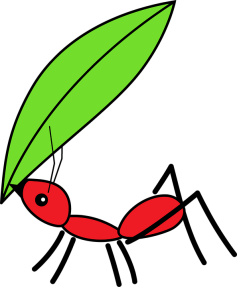 [Speaker Notes: Notes for Teacher - < Information for further reference or explanation >
Suggestions: <Ideas/ Images/ Animations / Others – To make better representation of the content >
Source of Multimedia used in this slide -  https://www.freepik.com/free-vector/little-boy-pointing-with-index-finger-flat-vector-illustration_9871189.htm#query=boy%20cartoon&position=1&from_view=search;By nizovatina
https://www.freepik.com/free-vector/collection-colorful-speech-bubbles-vector_3109989.htm#query=speech%20bubble&position=3&from_view=search;By rawpixel.com
https://www.freepik.com/free-vector/personal-goals-concept-illustration_13416138.htm#query=effort&position=1&from_view=search;By storyset]
Sun’s tips for Rahul
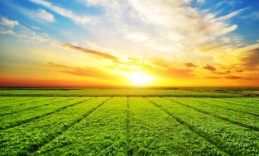 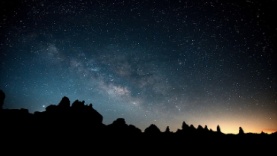 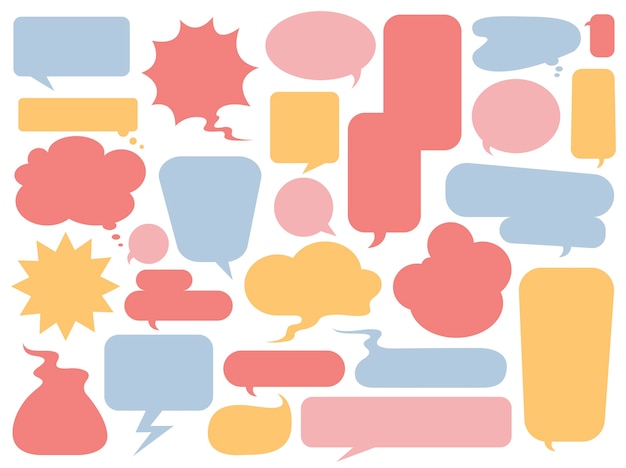 If one day, I decide not to rise and just take rest, there will be darkness everywhere.
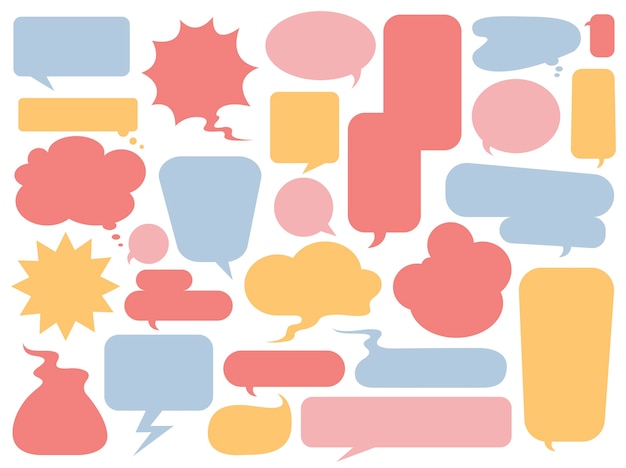 Why should I make 
continuous efforts?
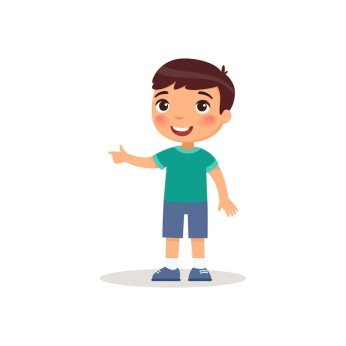 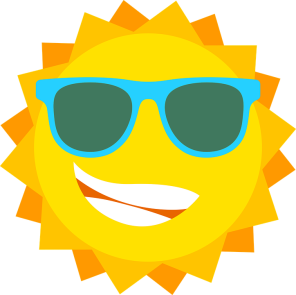 [Speaker Notes: Notes for Teacher - < Information for further reference or explanation >
Suggestions: <Ideas/ Images/ Animations / Others – To make better representation of the content >
Source of Multimedia used in this slide -  https://www.freepik.com/free-photo/beautiful-sky-full-stars-trona-ca_13381243.htm#query=night&position=14&from_view=keyword;By wirestock
https://www.freepik.com/free-photo/sunny-meadow-landscape_877658.htm#query=sunny%20day&position=4&from_view=search;Byonlyyouqj
https://www.freepik.com/free-vector/day-night-formation-with-sun-light-earth-white-background_16265007.htm#query=earth%20rotation&position=6&from_view=search;By brgfx]
Earth’s tips for Rahul
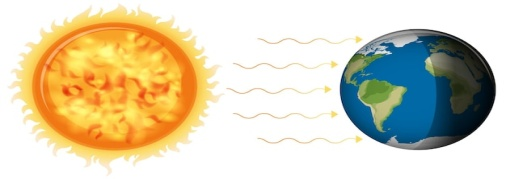 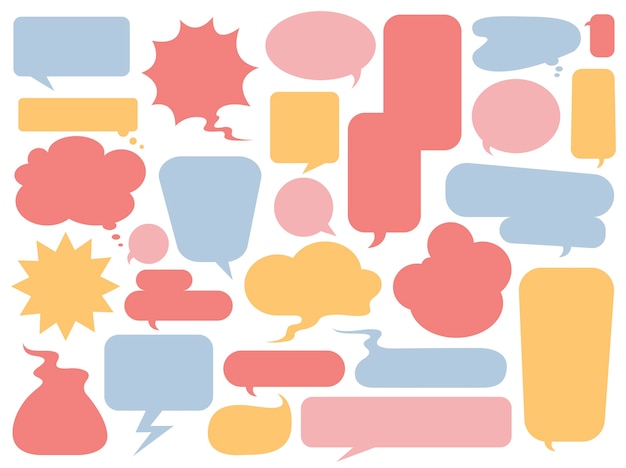 If I don’t rotate continuously, day and night will not occur. One half of the planet will be hot, and the other half will be freezing cold.
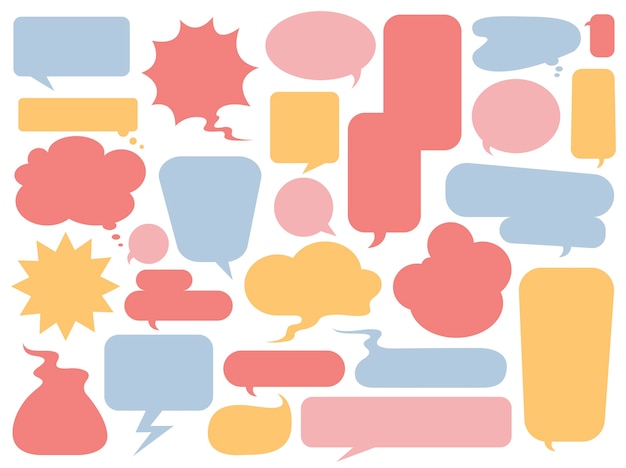 Why should I make 
continuous efforts?
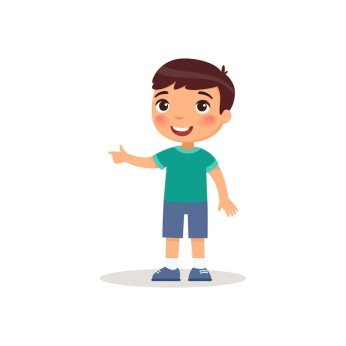 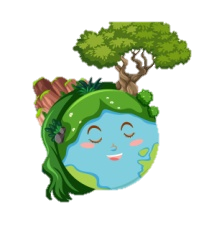 [Speaker Notes: Notes for Teacher - < Information for further reference or explanation >
Suggestions: <Ideas/ Images/ Animations / Others – To make better representation of the content >
Source of Multimedia used in this slide -  https://www.freepik.com/free-photo/beautiful-sky-full-stars-trona-ca_13381243.htm#query=night&position=14&from_view=keyword;By wirestock
https://www.freepik.com/free-photo/sunny-meadow-landscape_877658.htm#query=sunny%20day&position=4&from_view=search;Byonlyyouqj
https://www.freepik.com/free-vector/day-night-formation-with-sun-light-earth-white-background_16265007.htm#query=earth%20rotation&position=6&from_view=search;By brgfx]
Bee’s tips for Rahul
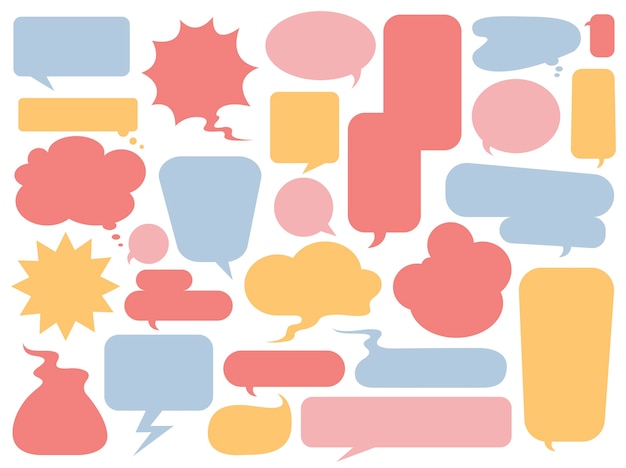 If we don’t move continuously from flower to flower, we won’t have any nuts and fruits to eat.
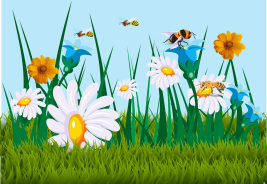 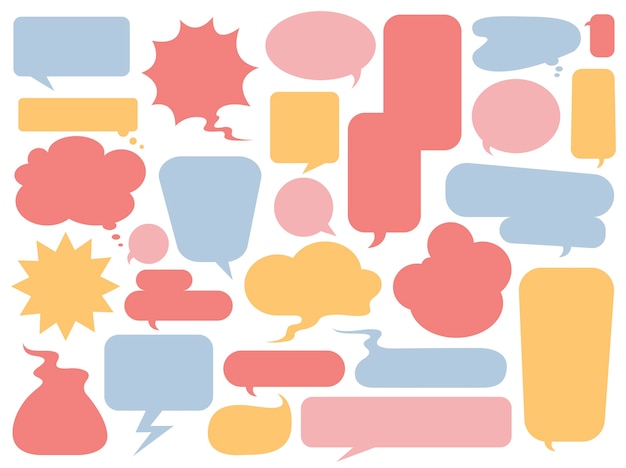 Why should I make 
continuous efforts?
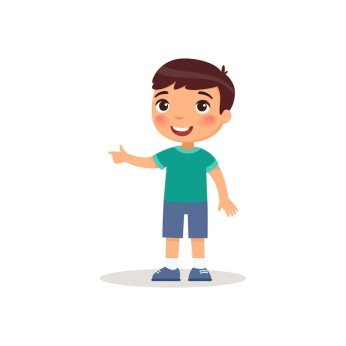 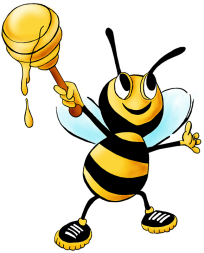 [Speaker Notes: Notes for Teacher - < Information for further reference or explanation >
Suggestions: <Ideas/ Images/ Animations / Others – To make better representation of the content >
Source of Multimedia used in this slide -  https://www.freepik.com/free-vector/underground-animal-burrow-with-ant-family_13988069.htm#query=ant&position=0&from_view=search;By brgfx
https://pixabay.com/vectors/pollination-flowers-insects-bees-5615146/]
Ant’s tips for Rahul
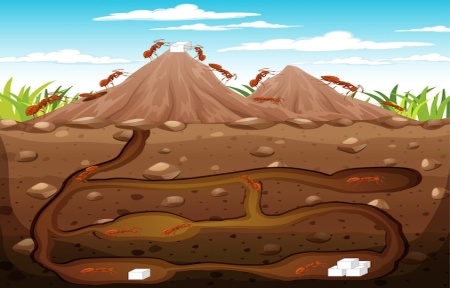 If we don’t work continuously and store food in summer, we would remain hungry during winter. Our strength comes from continuous efforts.
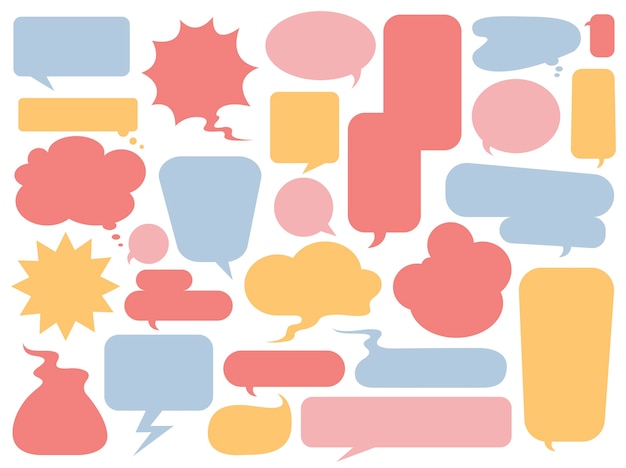 Why should I make 
continuous efforts?
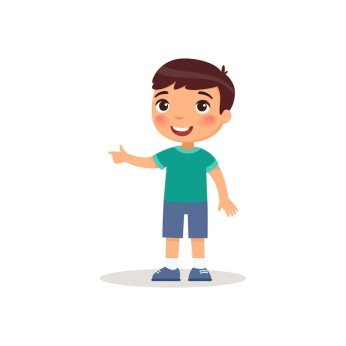 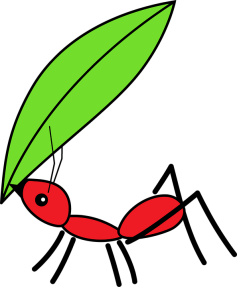 [Speaker Notes: Notes for Teacher - < Information for further reference or explanation >
Suggestions: <Ideas/ Images/ Animations / Others – To make better representation of the content >
Source of Multimedia used in this slide -  https://www.freepik.com/free-vector/underground-animal-burrow-with-ant-family_13988069.htm#query=ant&position=0&from_view=search;By brgfx
https://pixabay.com/vectors/pollination-flowers-insects-bees-5615146/]
Rahul’s narrates his dream to Grandmother
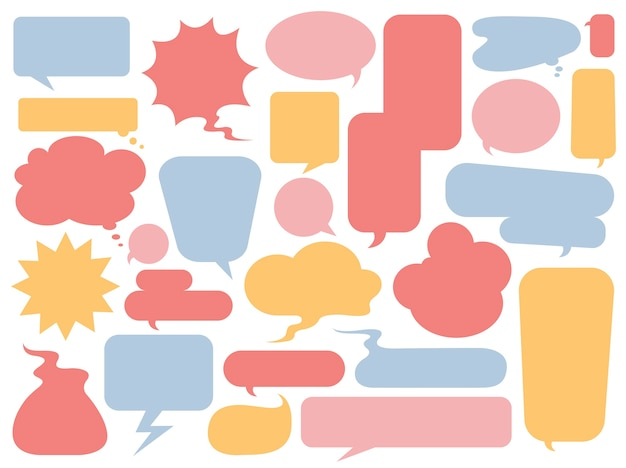 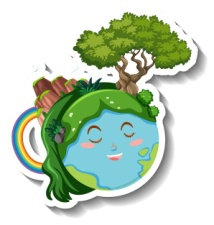 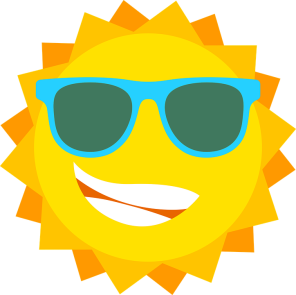 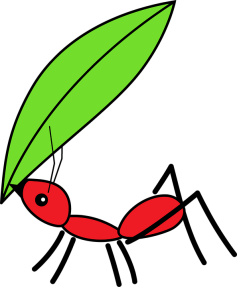 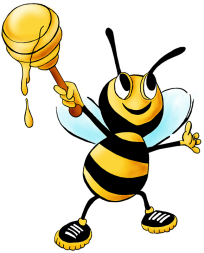 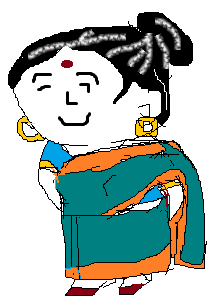 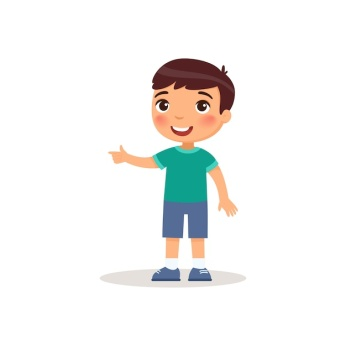 [Speaker Notes: Notes for Teacher - < Information for further reference or explanation >
Suggestions: <Ideas/ Images/ Animations / Others – To make better representation of the content >
Source of Multimedia used in this slide -  https://contentmanagement.srisathyasaividyavahini.org/index.php#,grandmother]
Grandmother’s advice to Rahul
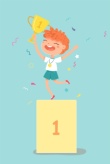 Remember Rahul, like the Earth, the Sun, Bee and Ant, we humans also have to keep working. Remember - Achievement comes through continuous efforts.
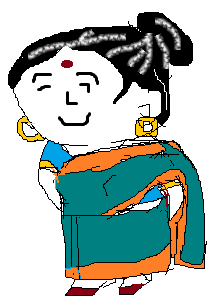 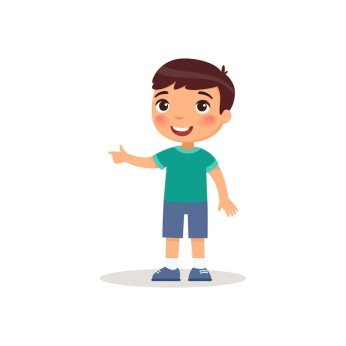 [Speaker Notes: Notes for Teacher - < Information for further reference or explanation >
Suggestions: <Ideas/ Images/ Animations / Others – To make better representation of the content >
Source of Multimedia used in this slide -  https://www.freepik.com/free-vector/kid-winning-gold-medal-trophy-cup-competition-happy-boy-holding-prize-hand-standing-pedestal_25872325.htm#query=trophy%20icon&position=37&from_view=keyword;Bystudio4rt]
Points to Discuss
be active
be regular
don’t give up a task half-way
make a little progress each day
be patient
enjoy what you do
[Speaker Notes: Notes for Teacher - < Information for further reference or explanation >
Suggestions: <Ideas/ Images/ Animations / Others – To make better representation of the content >
Source of Multimedia used in this slide  - https://www.freepik.com/free-vector/businessman-jumps-graph-columns-way-success-positive-thinking-success-achievement-self-confidence-concept-white-background_11668414.htm#query=motivation&position=12&from_view=keyword ;By vectorjuice]
Points to ponder
Keep improving and Keep Achieving!
Keep Working.
Success comes through continuous efforts.
[Speaker Notes: Notes for Teacher - < Information for further reference or explanation >
Suggestions: <Ideas/ Images/ Animations / Others – To make better representation of the content >
Source of Multimedia used in this slide -  <Please provide source URL where we find the image and the license agreement>]
MM INDEX
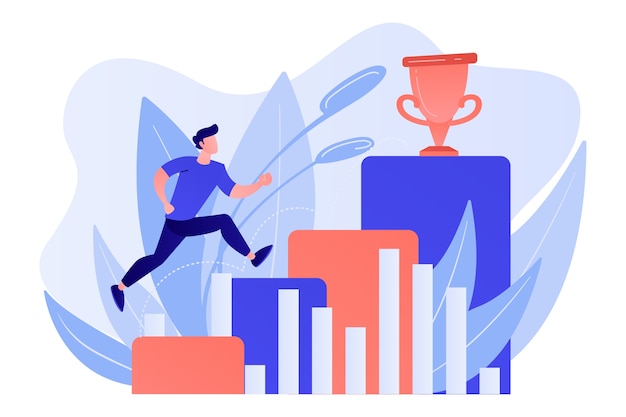 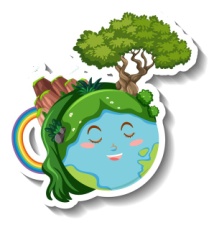 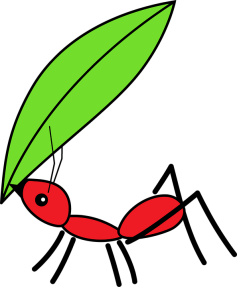 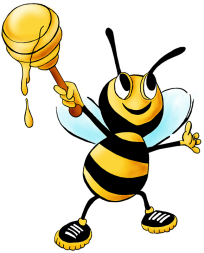 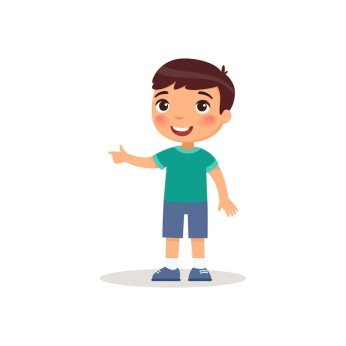 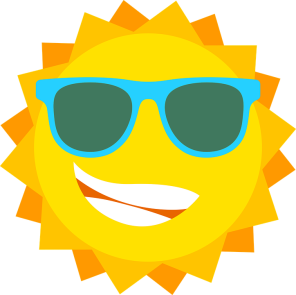 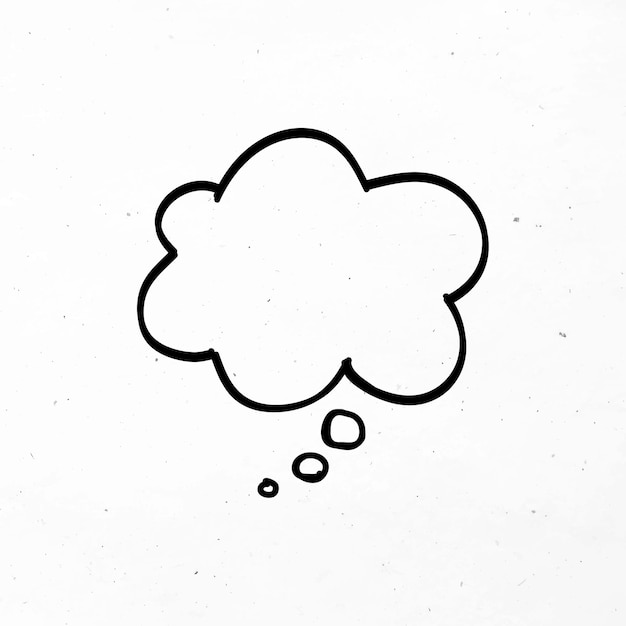 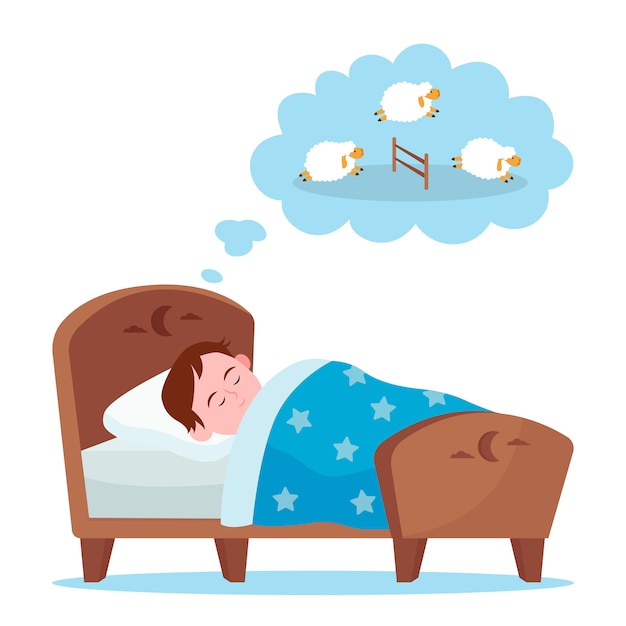 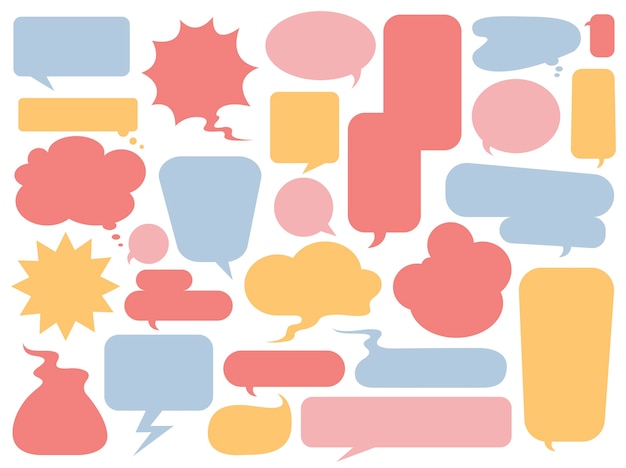 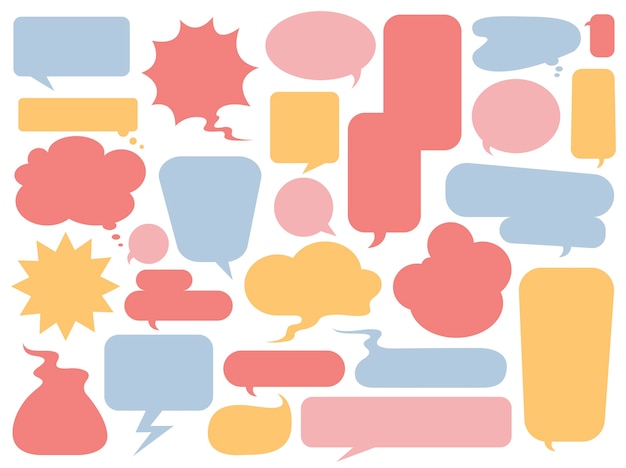 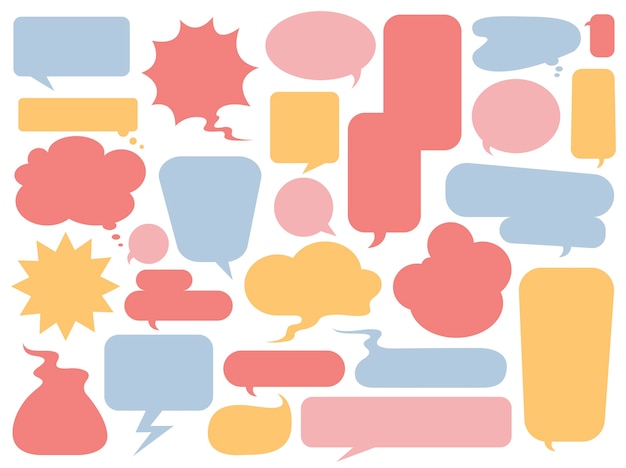 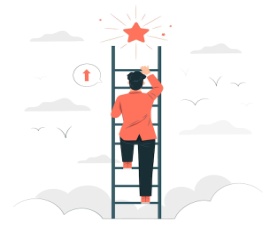 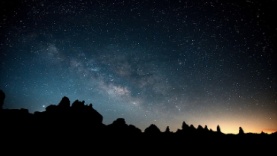 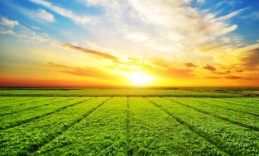 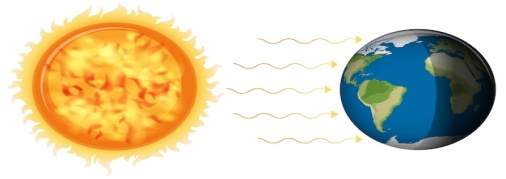 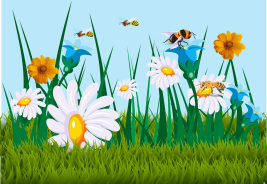 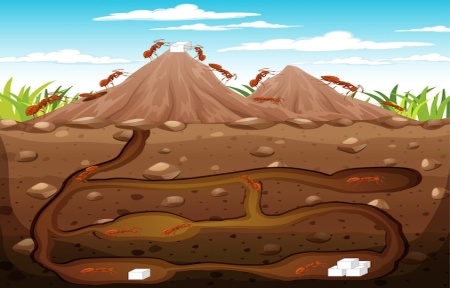 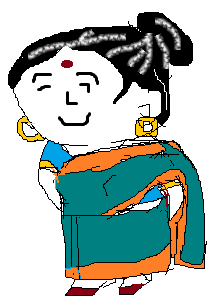 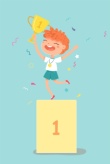 [Speaker Notes: Notes for Teacher - < Information for further reference or explanation >
Suggestions: <Ideas/ Images/ Animations / Others – To make better representation of the content >
Source of Multimedia used in this slide -  <Please provide source URL where we find the image and the license agreement>]